The 13 Colonies
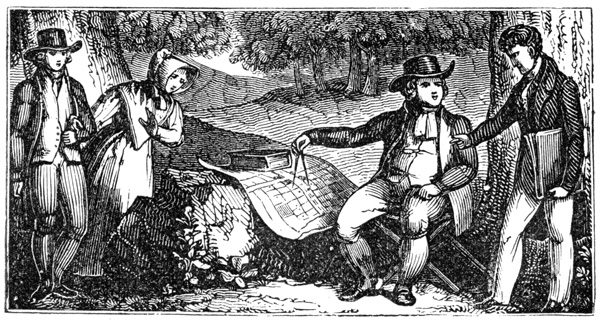 Down to Business
Essential Question
What are the 3 colonial regions and what makes them different from one another?
Tape Map to the LEFT SIDE of these Notes ☺
Why do I care, Miss McCormack?
The colonies were settled for the benefit of the home country: England. As a result, many of the colonies existed to produce something that was needed by Englishmen. The colonists’ feelings about the economic system in place, mercantilism, evolved over time and eventually led the colonists to rebel.
Why Colonize?
England wanted GOLD 
did not want to pay for the colonies (mercantilism = self-sufficiency)
two ways to become wealthy:
obtaining gold & silver
establishing a favorable balance of trade = more exports (out) than imports (in)
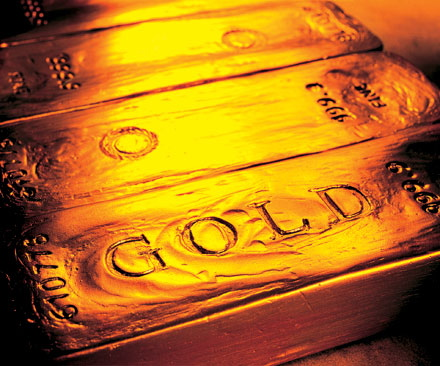 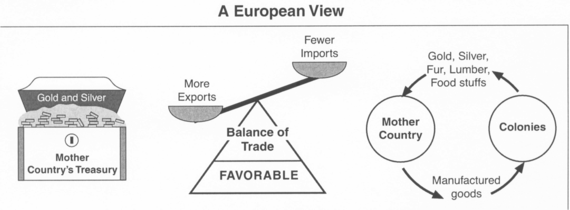 WHY MOVE?
People moved to the colonies for many reasons
riches
religion
fresh start
land
Had to learn how to adapt to the new land
Colony Rules:
Should: 
provide raw materials
lumber
furs
grain
tobacco
Should NOT:
export to countries other than the England
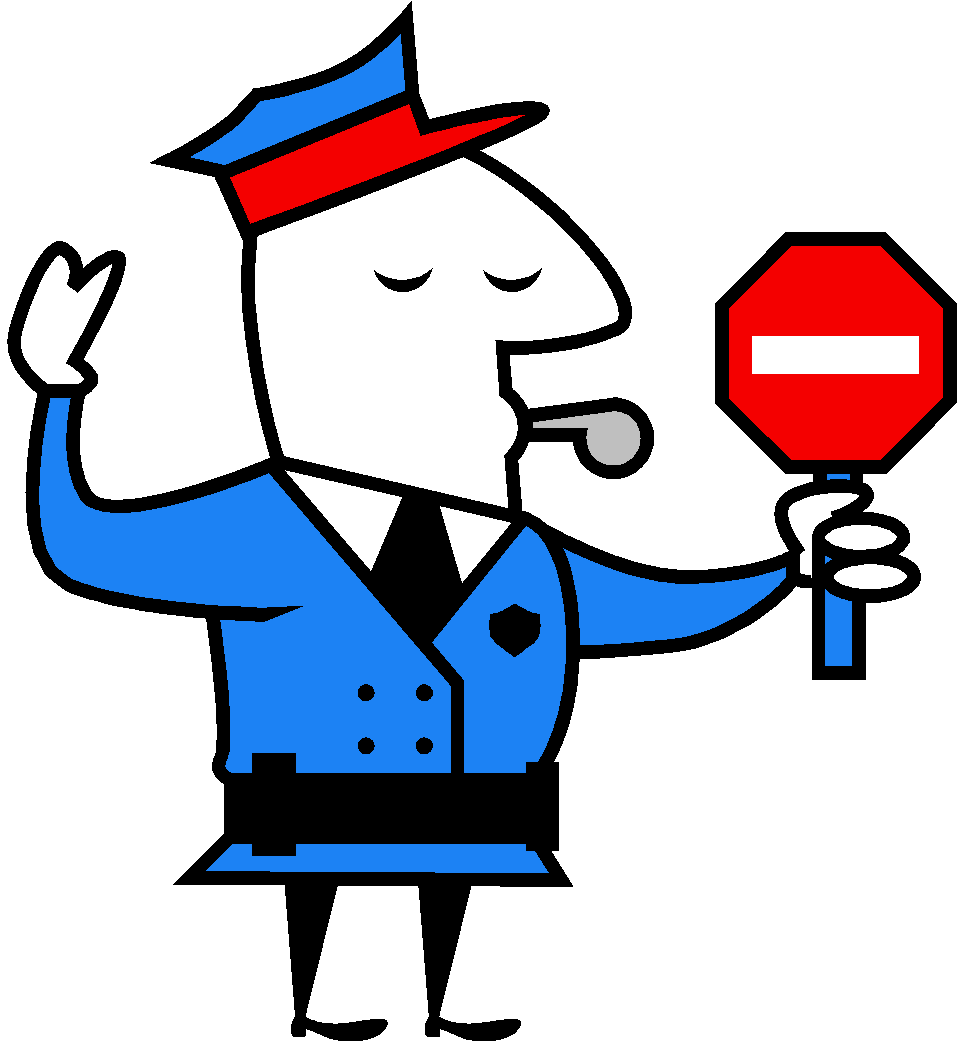 Enforcement  Of English Law
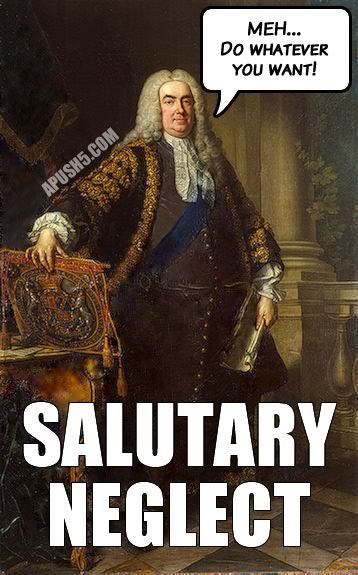 restricted colonial trade with other nations
heavy taxes 
Salutary Neglect= no financial help to colonies from England.
Colonial Regions
Commercial North
*AKA New England
Religious Middle
Agricultural South
Northern Colonies“Commercial North” / “New England Colonies”
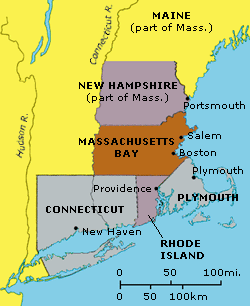 1620: Massachusetts
1623: New Hampshire
1633: Connecticut
1636: Rhode Island
Northern Society (1)
religious groups
Separatists
Puritans
Pilgrims
did NOT depend on slave labor
Roger Williams
believed Natives should be paid for their land
Anne Hutchinson
challenged authority and teachings of the Puritan Church
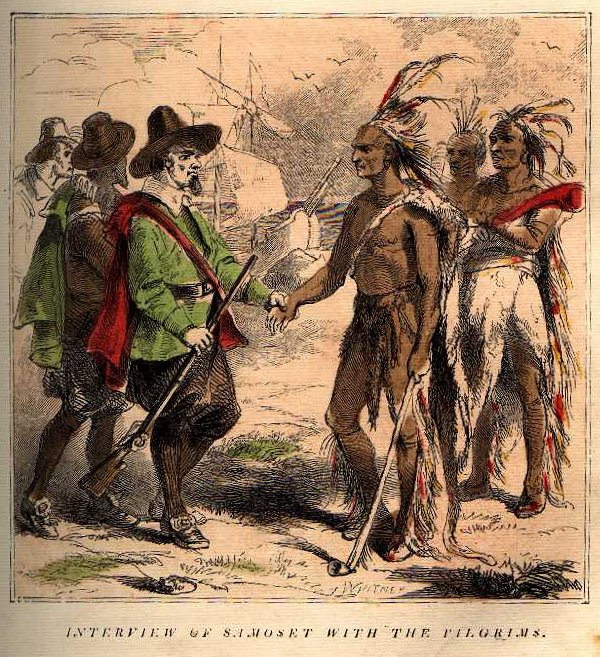 [Speaker Notes: Both banished from Mass. Bay Colony, teaching covenant of works instead of grace]
Northern Society (2)
town hall meetings
family VERY important
Religious Education
higher standard of living
longer life span
better health
better wages
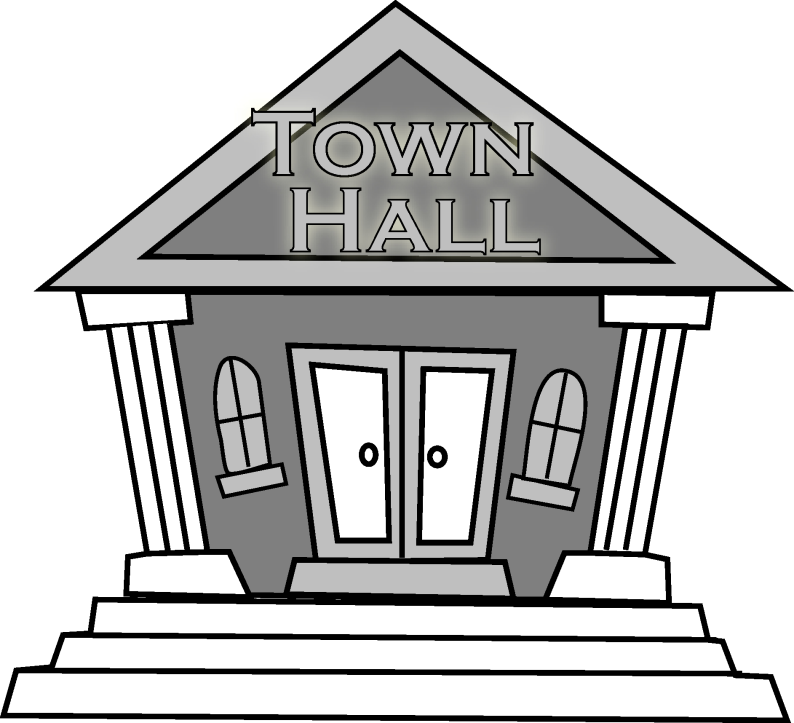 Northern Economy
several port cities
Boston
New Haven
trade
fishing
grinding wheat
lumbering
ship building
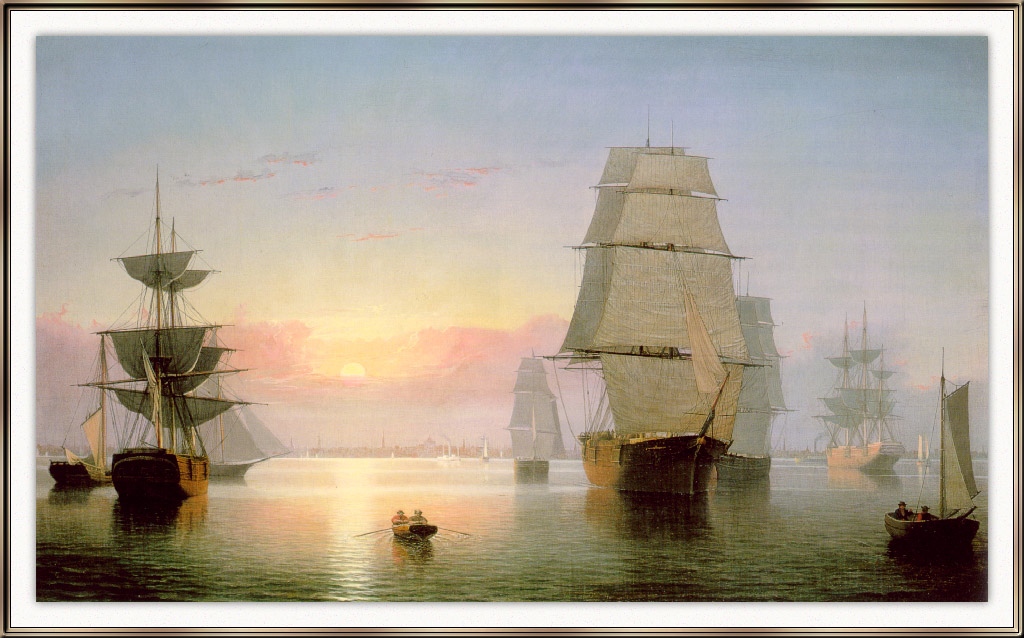 Rhode Island
Rhode Island
1644-English government gave Williams a charter
Brought together several settlements into Rhode Island
All people allowed to worship as they pleased
First colony to promote religious freedom
attracted many people
Quakers, Jews
Connecticut & New Hampshire
Connecticut and New Hampshire
Limited amount of good farmland led colonists elsewhere
Minister Thomas Hooker led followers west
set up many settlements
1639-Fundamental Orders of Connecticut
Plan for union of settlements 
Basis for documents that would establish rights and responsibilities in the United States
[Speaker Notes: expanded the idea of representation]
Middle Colonies“Religious Middle Colonies”
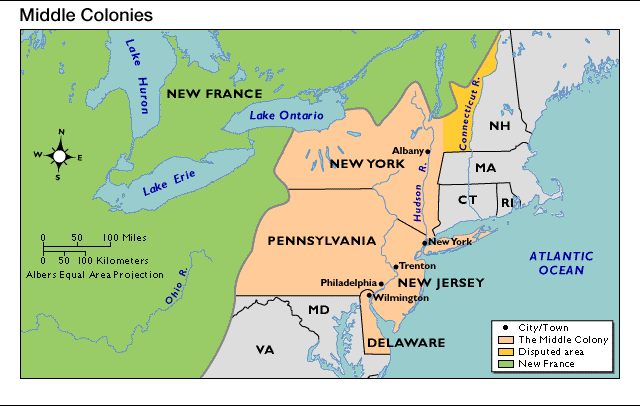 1624: New York
1638: Delaware
1660: New Jersey
1643: Pennsylvania
Middle Society
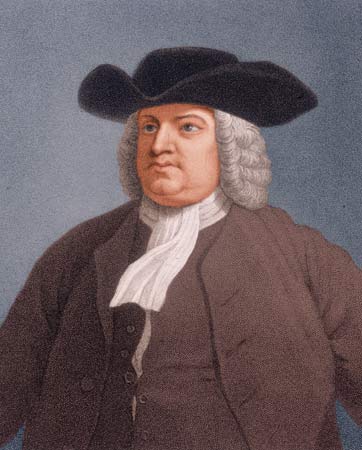 Immigrants
originally Dutch
New York
religious groups
Quakers
William Penn
relatively good relations w/ Natives
Middle Economy
Wheat crop
fur trading
beavers
some ship building
slave labor
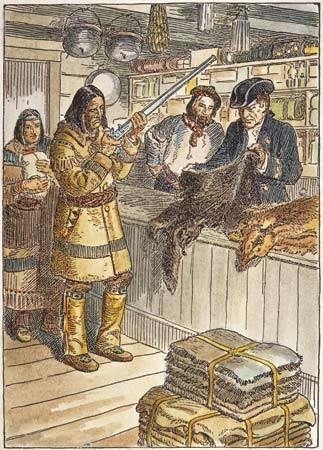 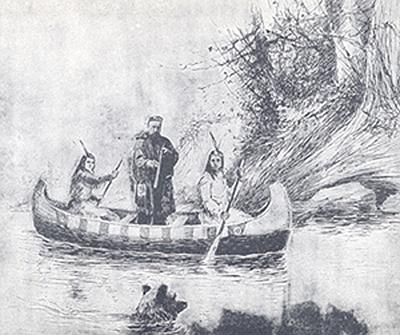 Pennsylvania
Quakers had a huge following in England
believed in equality and kindness
English leaders considered them dangerous
did not participate in wars
did not join the British army
put in prison and beaten
looked to North America for a safe home
King Charles gave Penn the charter
[Speaker Notes: thousands of immigrants came to Penn, irish, scottish, german, french, dutch. They were eager to farm. Penn became the richest colony. Allowed to practice any religion]
Southern Colonies“Agricultural South”
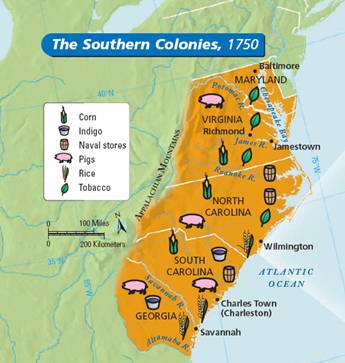 1607: Virginia
1634: Maryland
1653: North Carolina
1670: South Carolina
1733: Georgia
Southern Economy
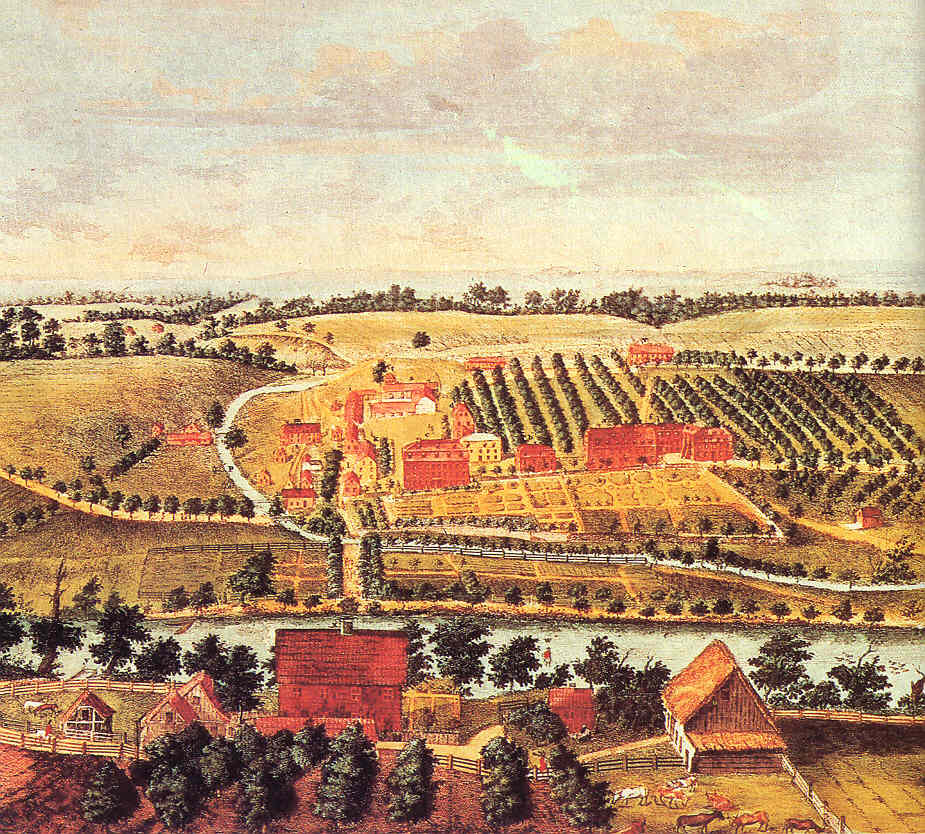 plantation system
cash crops
indigo (dye/ink)
rice
Tobacco
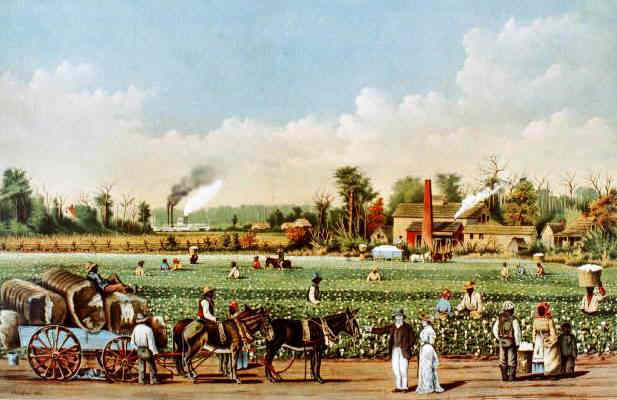 Southern Society (1)
few cities
mostly small farms
controlled by wealthy plantation owners
indentured servants
slaves
lower life expectancy
mostly single, young men
education for wealthy men only
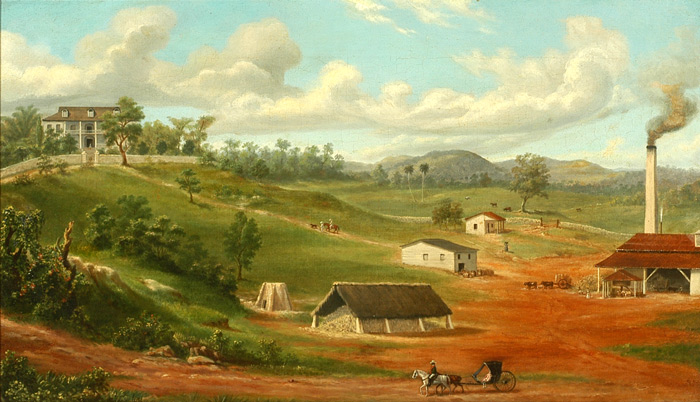 North & South Carolina
English colonists from West Indies
brought African slaves
first colony to have slaves from the start
tensions between farmers in North & South
led to split between the Carolinas
north wealthy, south poor
Georgia
Last colony to be settled
English debtors
usually imprisoned in England
allowed to colonize Georgia 
buffer between England & Spain
Spain colonized Florida
Make it Stick(Left Side Activity)
3-2-1
3 facts from today’s lesson
2 facts that are still unclear
1 thing you are curious about
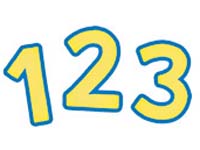